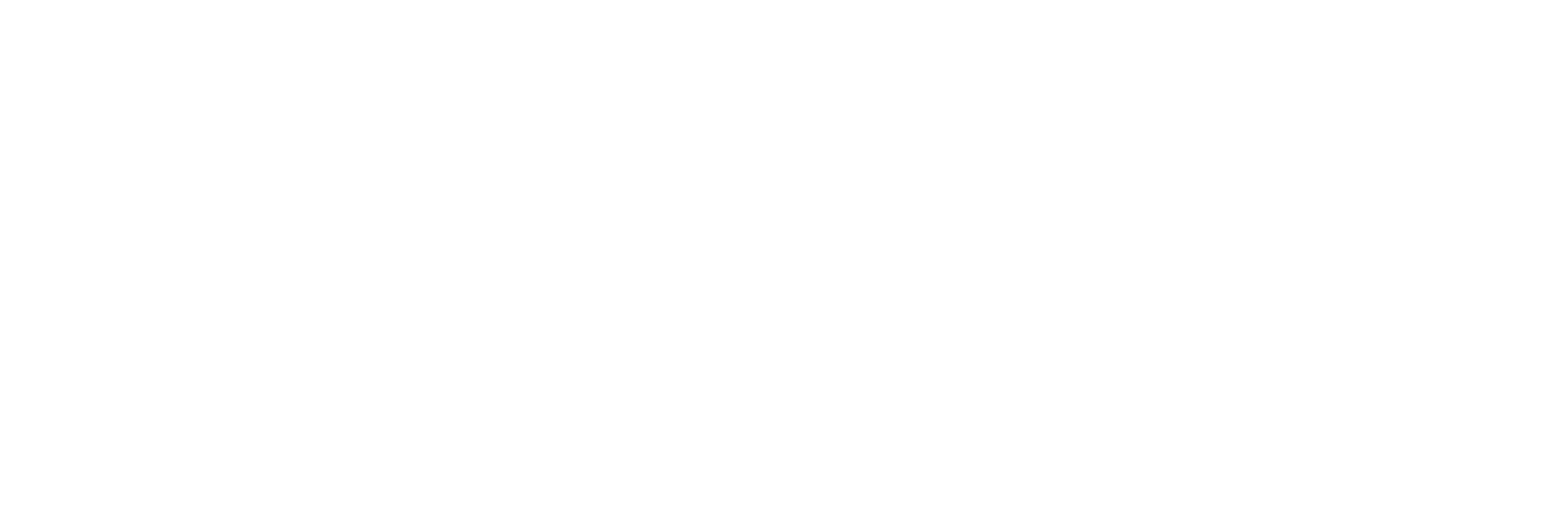 2021年 Moldex3D Digital Twin用户高峰会
AI数字转型智能智造
在线研讨会
Outline
Thank you for your attention!
中/英 字型建議
英文版
英文標題字型		Arial	 		ABCDEFGHIJKLMNOP							abcdefghijklmnop
英文內文字型		Arial			ABCDEFGHIJKLMNOP							abcdefghijklmnop


中文版
中文標題字型		微軟正黑體		中文字型應用
中文內文字型		微軟正黑體		中文字型應用
標題 微軟正黑體(粗)  20
標題1  微軟正黑體 18  R89 G89 B89
標題2  微軟正黑體 18  R195 G43 B7
標題3  微軟正黑體 18  R127 G127 B127
標題4  微軟正黑體 16  R47 G85 B151
標題5  微軟正黑體 16  R127 G127 B127
Font   Arial(Bold)  20
Title 1  Arial 18  R89 G89 B89
Title 2  Arial 18  R195 G43 B7
Title 3  Arial 18  R127 G127 B127
Title 4  Arial 16  R47 G85 B151
Title 5  Arial 16  R127 G127 B127